Who Is Fort Collins
By the Numbers
Elizabeth Garner
State Demography Office
Colorado Department of Local Affairs
2015
www.colorado.gov/demography
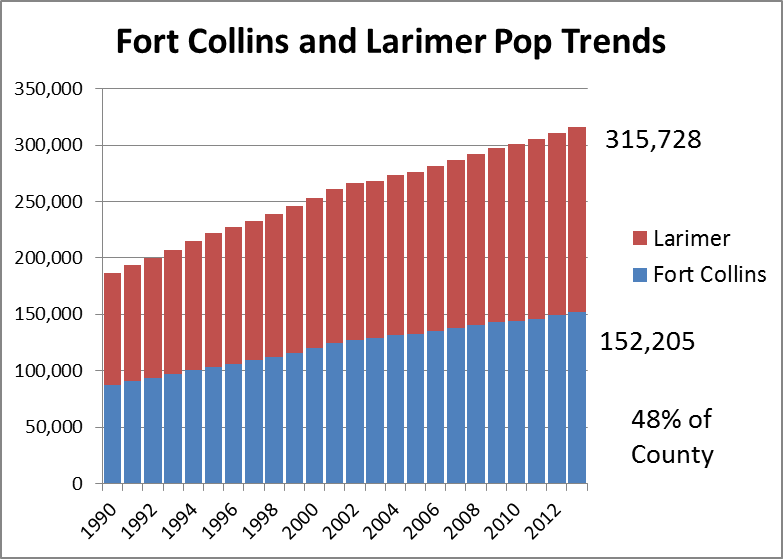 2% per year
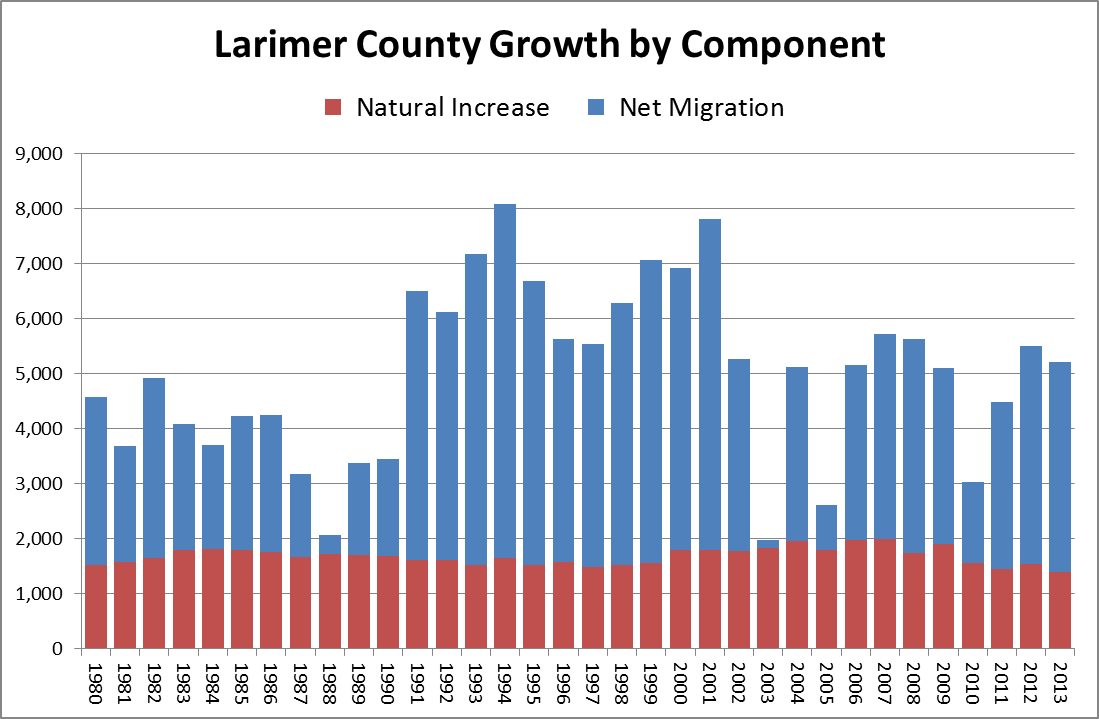 66% of Growth is Migration
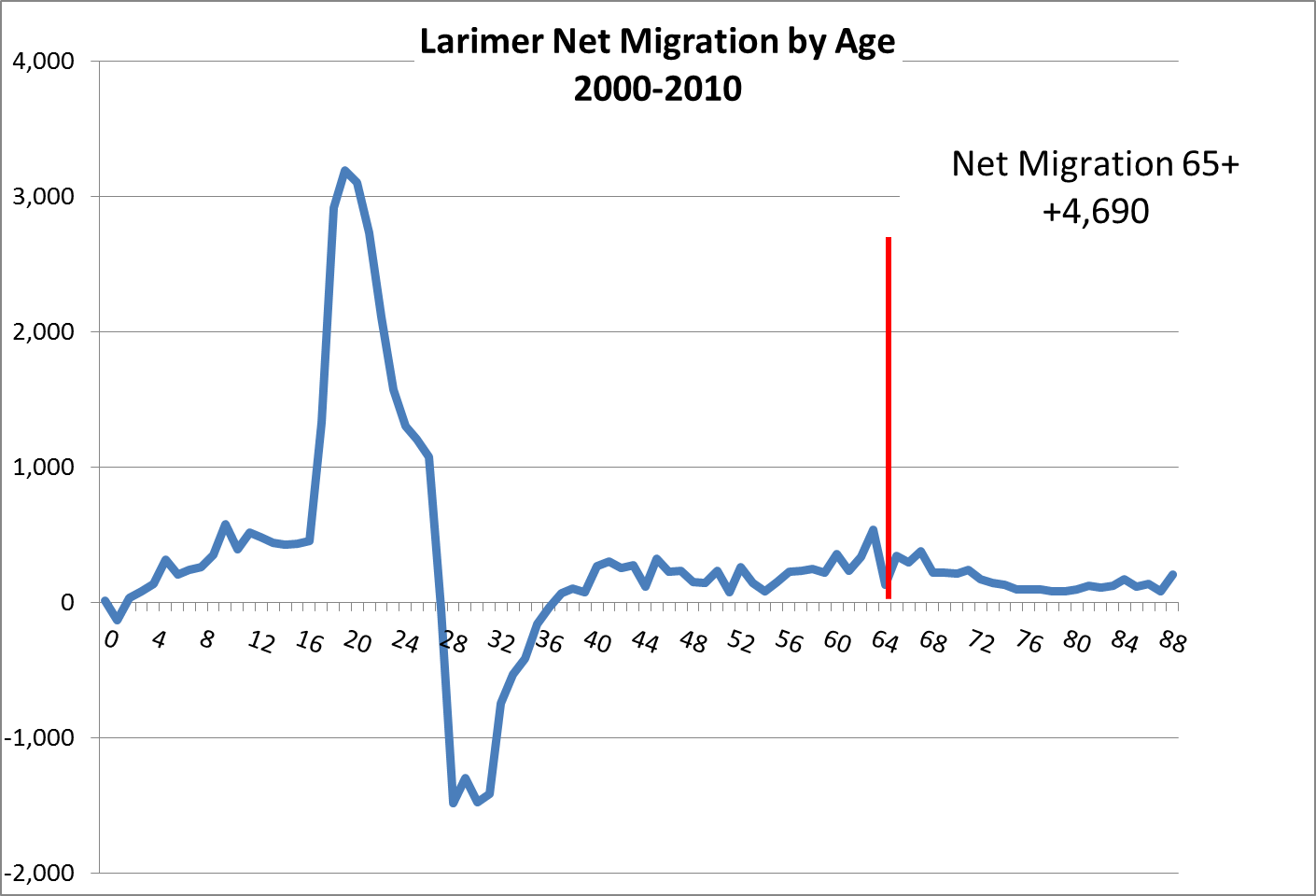 Migrants are mostly young
State Demography Office
Born in State of Residence
Fort Collins 38%   Colorado 42%
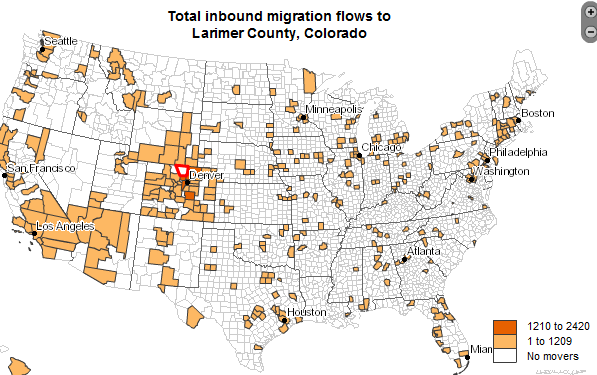 http://flowsmapper.geo.census.gov/flowsmapper/map.html
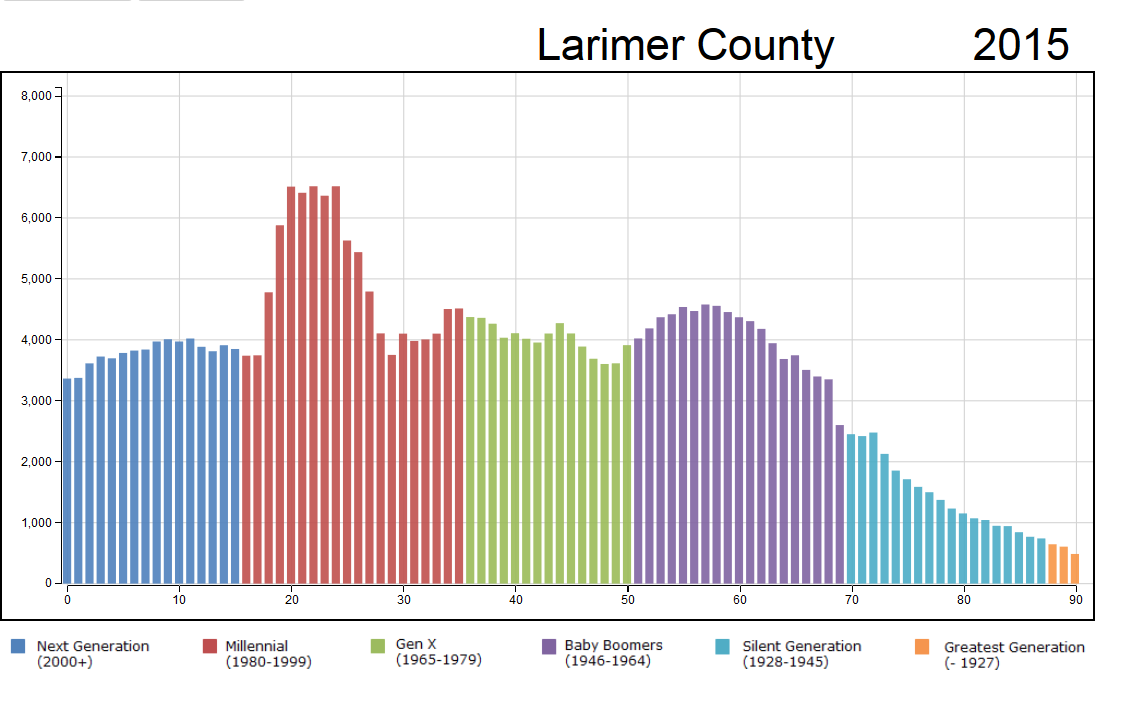 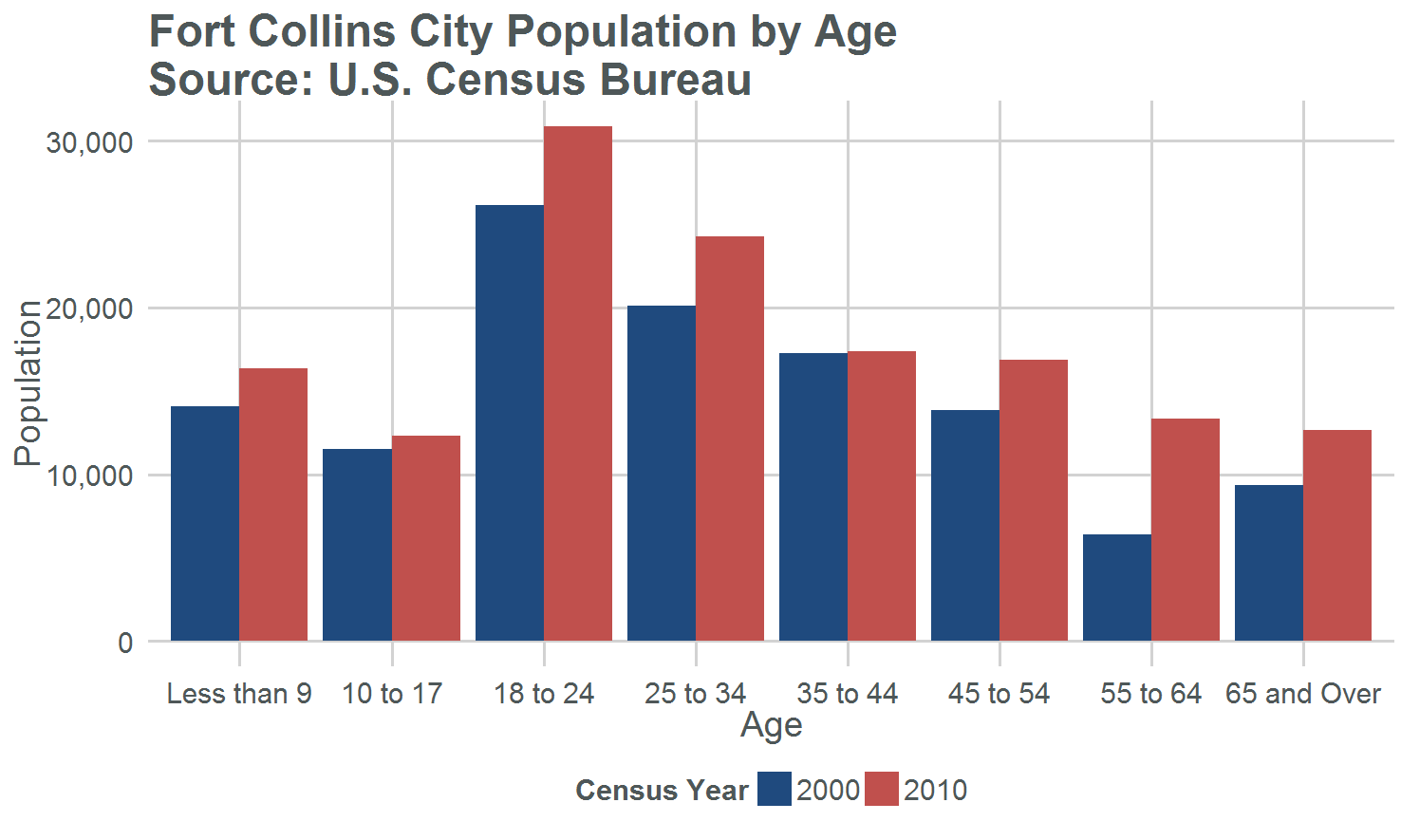 109%
21%
11%
17%
9%
9%
12%
9%
12%
Total Change = 16%
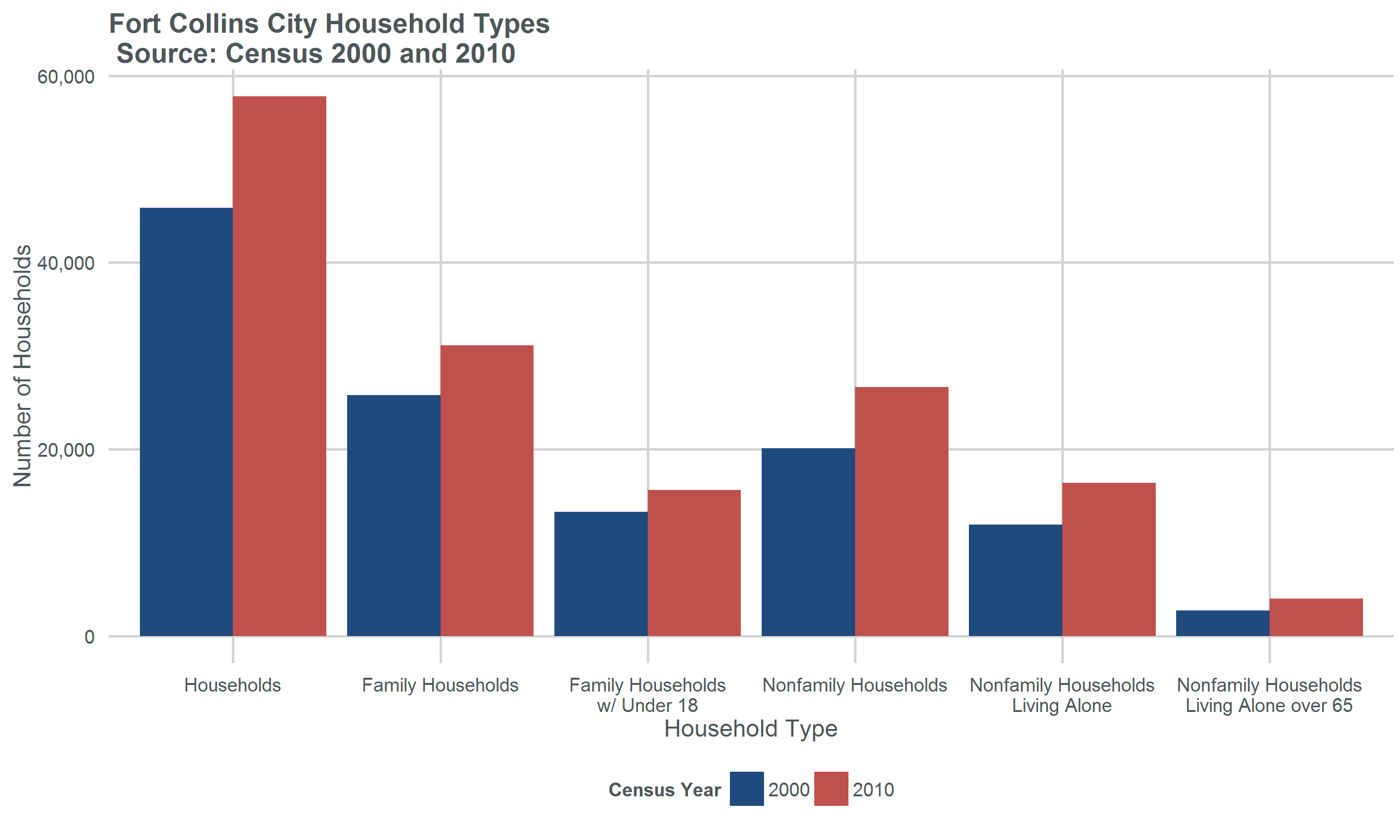 53%
46%
46%
28%
27%
7%
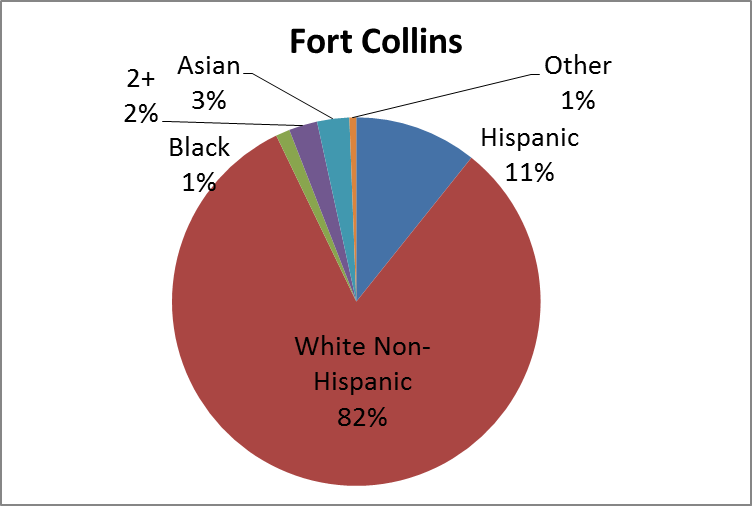 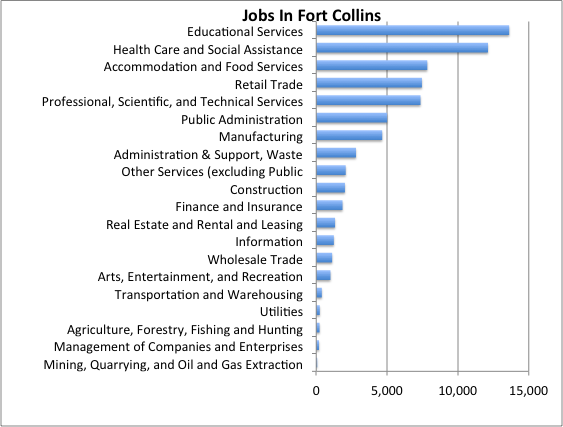 [Speaker Notes: 35% in combined educational services and health care and social assistance]
Fort Collins Commuting
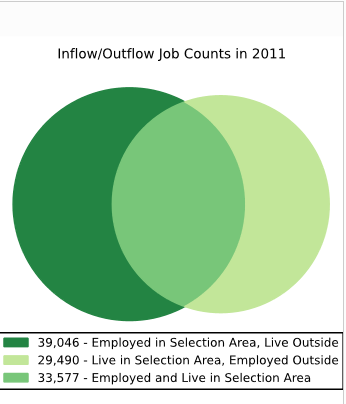 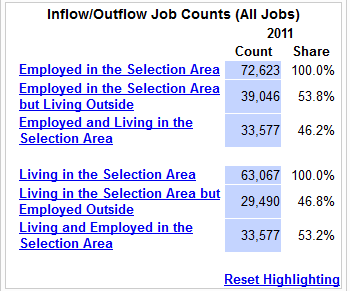 Percent of the Population 25+ with a Bachelor’s Degree
Fort Collins 52% 			Colorado - 37%
Median Household Income
Fort Collins $53,780	Colorado $58,433
Median value of owner occupied housing unit
Fort Collins – $247,800
Colorado – $236,200
Percent of Households Paying more than 30% of their income on housing costs
Fort Collins – 27.9%
Colorado – 30.2%
Percent of renter households paying more than 30% of income on rent
Fort Collins – 58.2%
Colorado – 51.9%
Larimer County Population Forecast for 2040
471,000
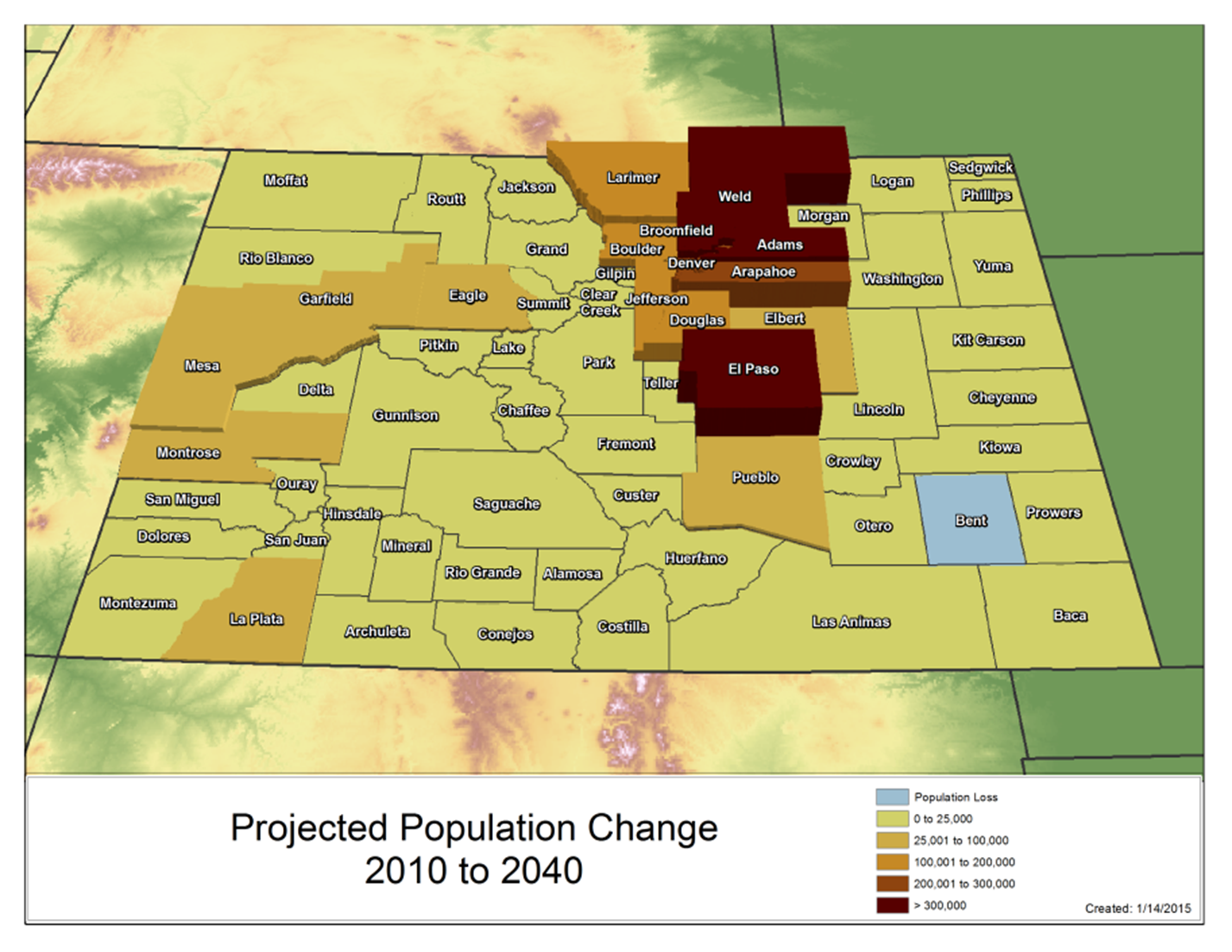 To Ponder in My Community
Can we manage more growth?
Can we compete for best and brightest?
Maintaining Economic and Amenity Advantages
Can we manage growth in high and low skill/wage service jobs – bifurcation ?
Are we ready for more racial and ethnic diversity?
Are we set to cope with opportunities and challenges of an aging population?
How could downward pressure on household income impact our community?
[Speaker Notes: Now lets look at]
Thank you
State Demography Office
Department of Local Affairs
Elizabeth Garner
Elizabeth.garner@state.co.us
303-864-7750
www.colorado.gov/demography